ФЕДЕРАЛЬНОЕ АГЕНТСТВО ПО ОБРАЗОВАНИЮ
ГОСУДАРСТВЕННОЕ ОБРАЗОВАТЕЛЬНОЕ УЧРЕЖДЕНИЕ ВЫСШЕГО ПРОФЕССИОНАЛЬНОГО ОБРАЗОВАНИЯ
Уральский федеральный университет 
имени первого Президента России Б.Н.ЕльцинаМатематико-механический факультет
Кафедра вычислительной математики
РАЗРАБОТКА СПЕЦИАЛИЗИРОВАННОЙ СИСТЕМЫ ВИЗУАЛИЗАЦИИ И АНАЛИЗА ГОРОДСКОЙ СРЕДЫ
Дипломная работа 
студента гр. Мт - 504АРЕФЬЕВА АЛЕКСЕЯ АНДРЕЕВИЧА

Научный руководитель - 
АВЕРБУХ ВЛАДИМИР ЛАЗАРЕВИЧ
ЦЕЛИ РАБОТЫ
Исследование возможностей применения методов информационной визуализации и визуального анализа в сфере торговли недвижимостью и муниципальном управлении. 

	Разработка прототипа географической информационной системы, выполняющего задачи информационной поддержки работы конечного пользователя.
СТРУКТУРА ГИС
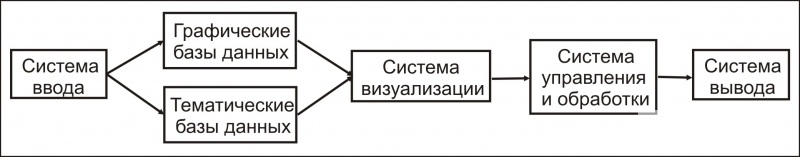 Основная идея ГИС - связь данных на карте и в базе данных.
ОСНОВНЫЕ ИДЕИ РАБОТЫ
Использование многослойности электронной карты: возможность работы как с отдельными слоями, так и с несколькими сразу.
Семантическое масштабирование: возможность работать на каждом этапе только с определенными данными
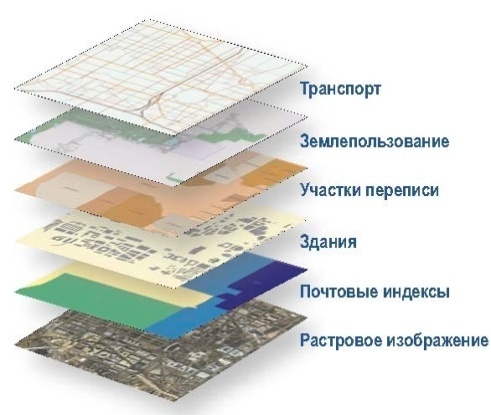 Результат
Разработан прототип программы, реализующий идею семантической масштабируемости. Программа представляет из себя геоинформационную систему с электронной картой и инструментарием по работе с ней.  Реализованы следующие возможности:
Поиск объектов
Фильтрация
Печать
Измерение расстояний
Просмотр и анализ как отдельных слоев